Собери грибочки
для детей 3-4 лет
Инструкция к игре
Цель игры: развитие лексико-грамматической стороны речи через уточнение понятий «большой», «маленький».
Ход игры: вы предлагаете ребёнку рассортировать грибы.
Большие грибы необходимо переместить в ведро.
Маленькие грибы необходимо переместить в лукошко.
Необходимо нажимать на грибочки в соответствии с цифрами (от первого номера).
При сортировке нужно просить ребёнка говорить: Вот цифра один. Это большой гриб. Кладу его в ведро. И так далее.
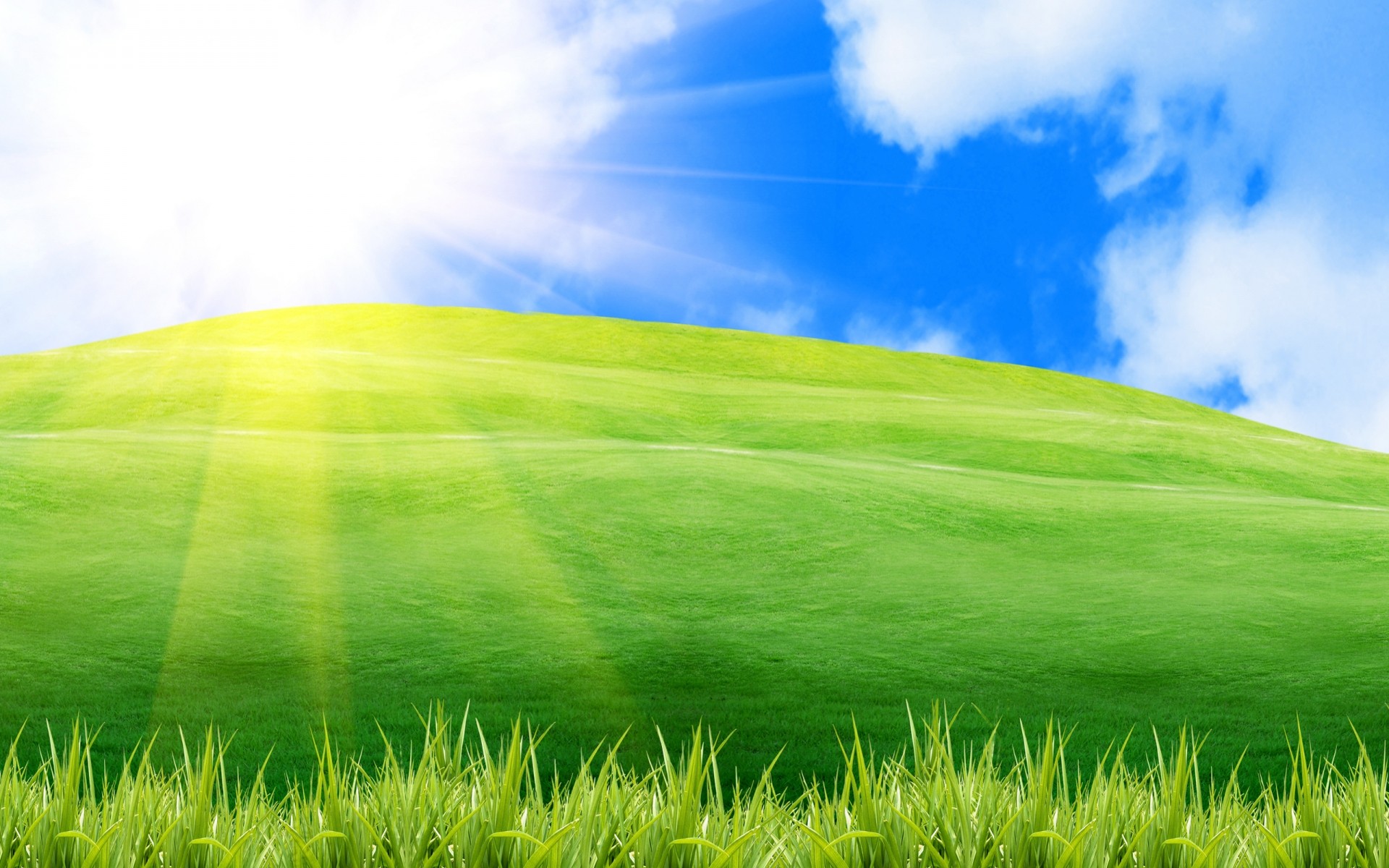 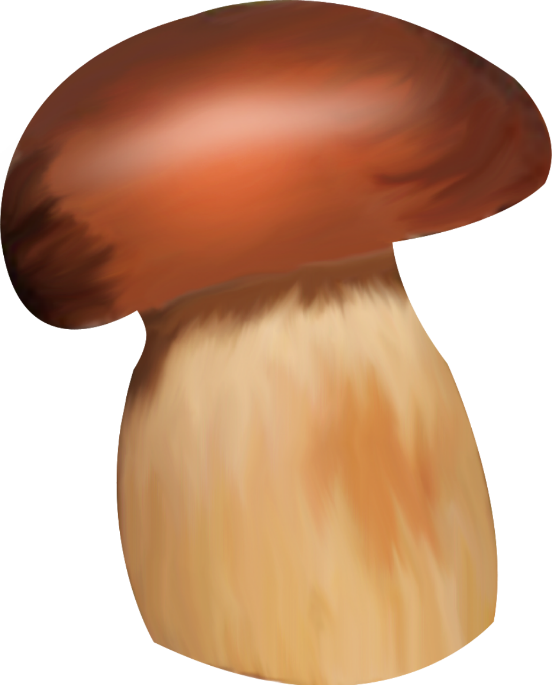 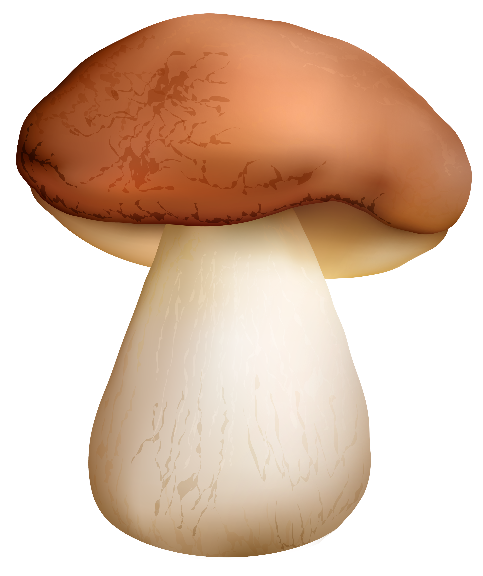 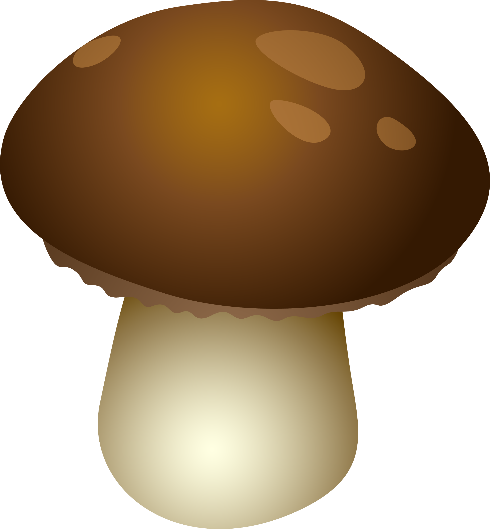 2
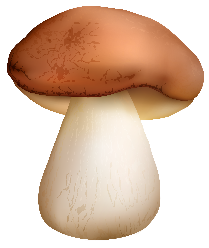 7
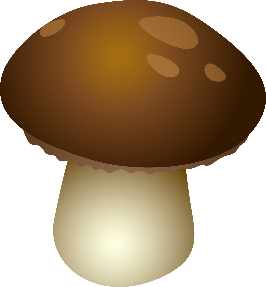 4
3
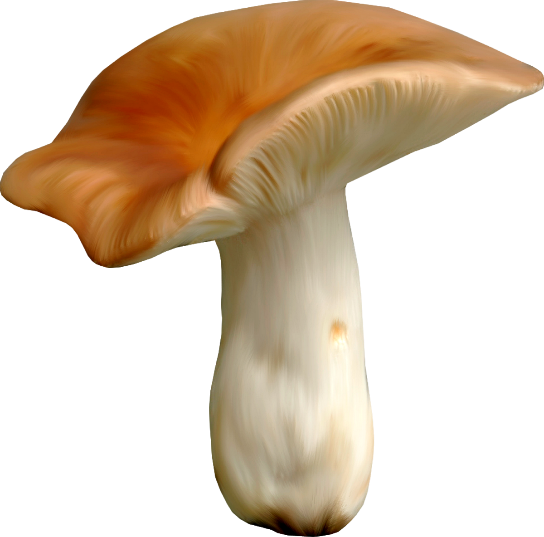 6
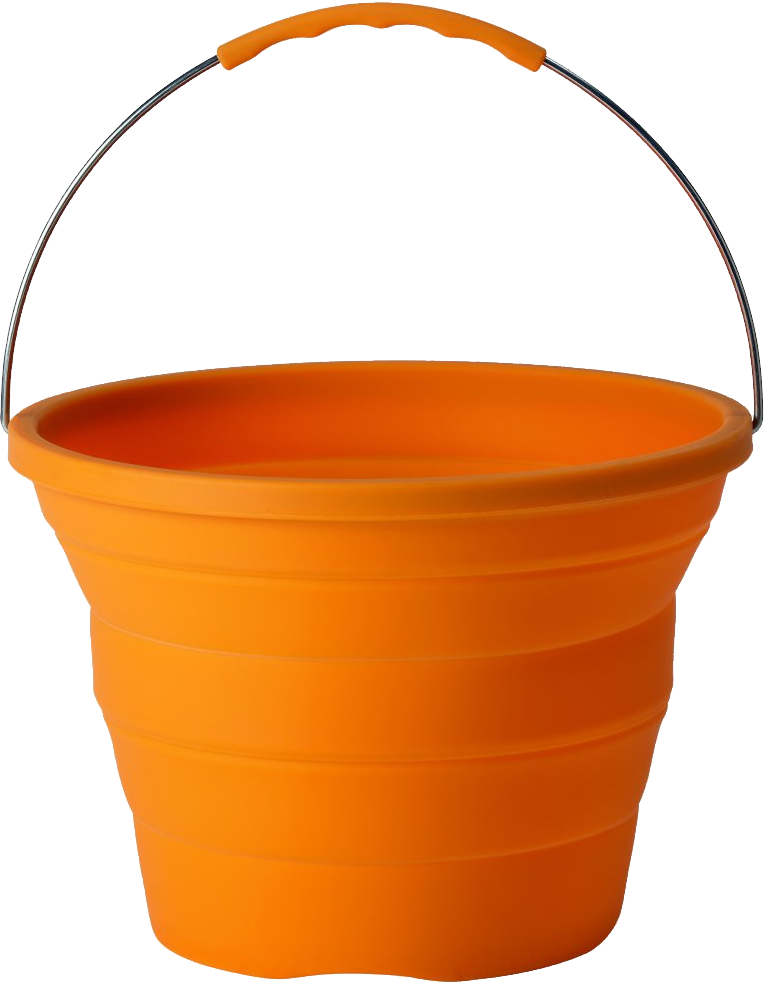 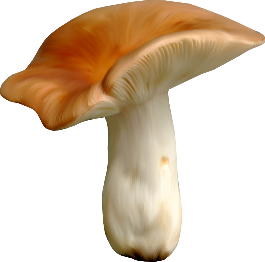 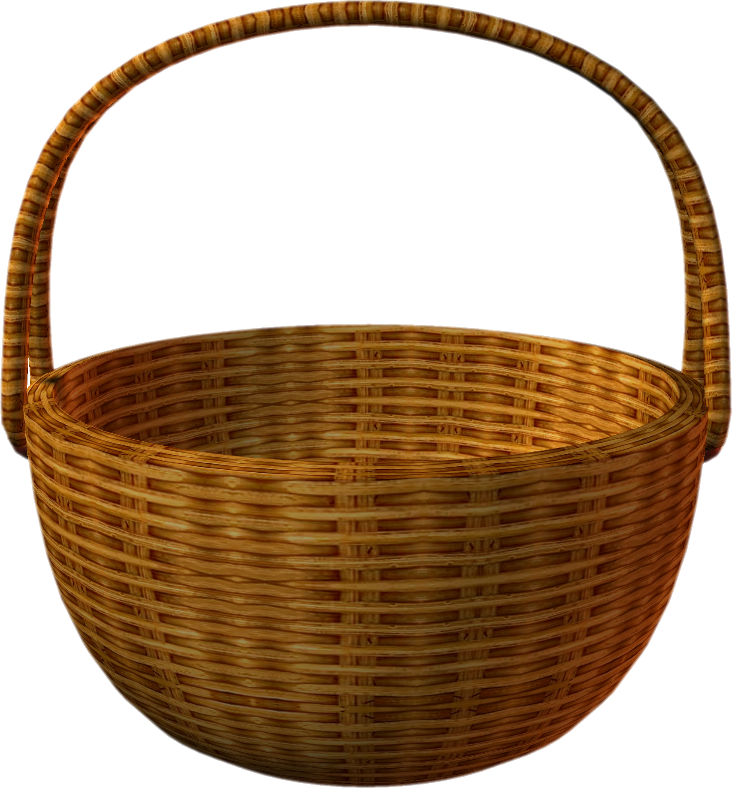 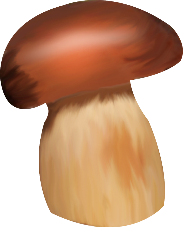 5
8
1
Авторы-разработчики
Учителя-логопеды МБДОУ № 186 г. ИркутскаАкинина Мария СергеевнаМаслова Ольга Викторовна